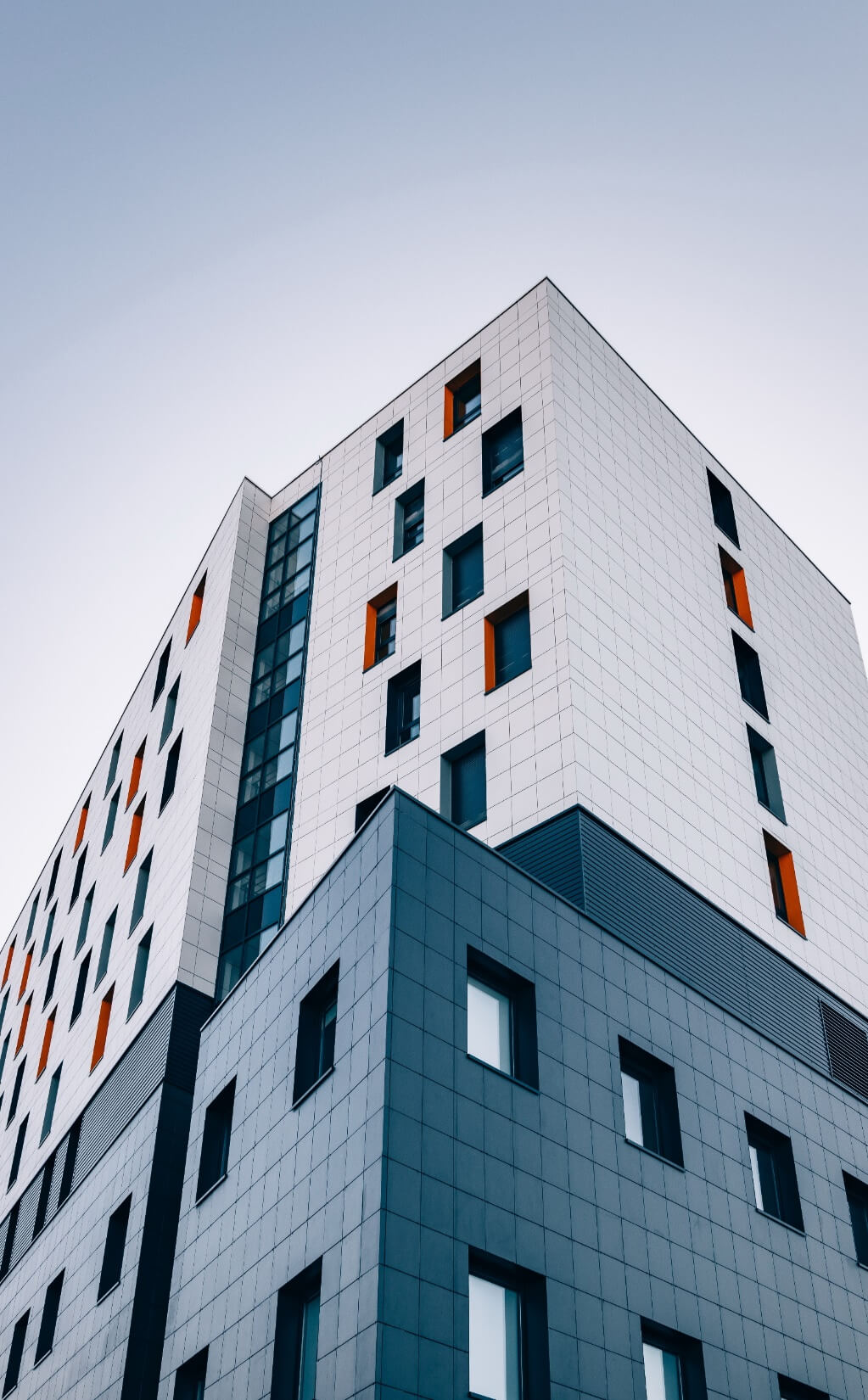 2021
BUSINESS REPORTING
人事行政工作总结
【工作总结/年终总结/人力资源/新年计划/述职汇报】
Synergistically utilize technically sound portals with frictionless chains. Dramatically customize empowered networks rather than goal-opportunities.
汇报人：喜爱PPT
目录/content
公司行政人事工作整体概况
1
BUSINESS REPORTING
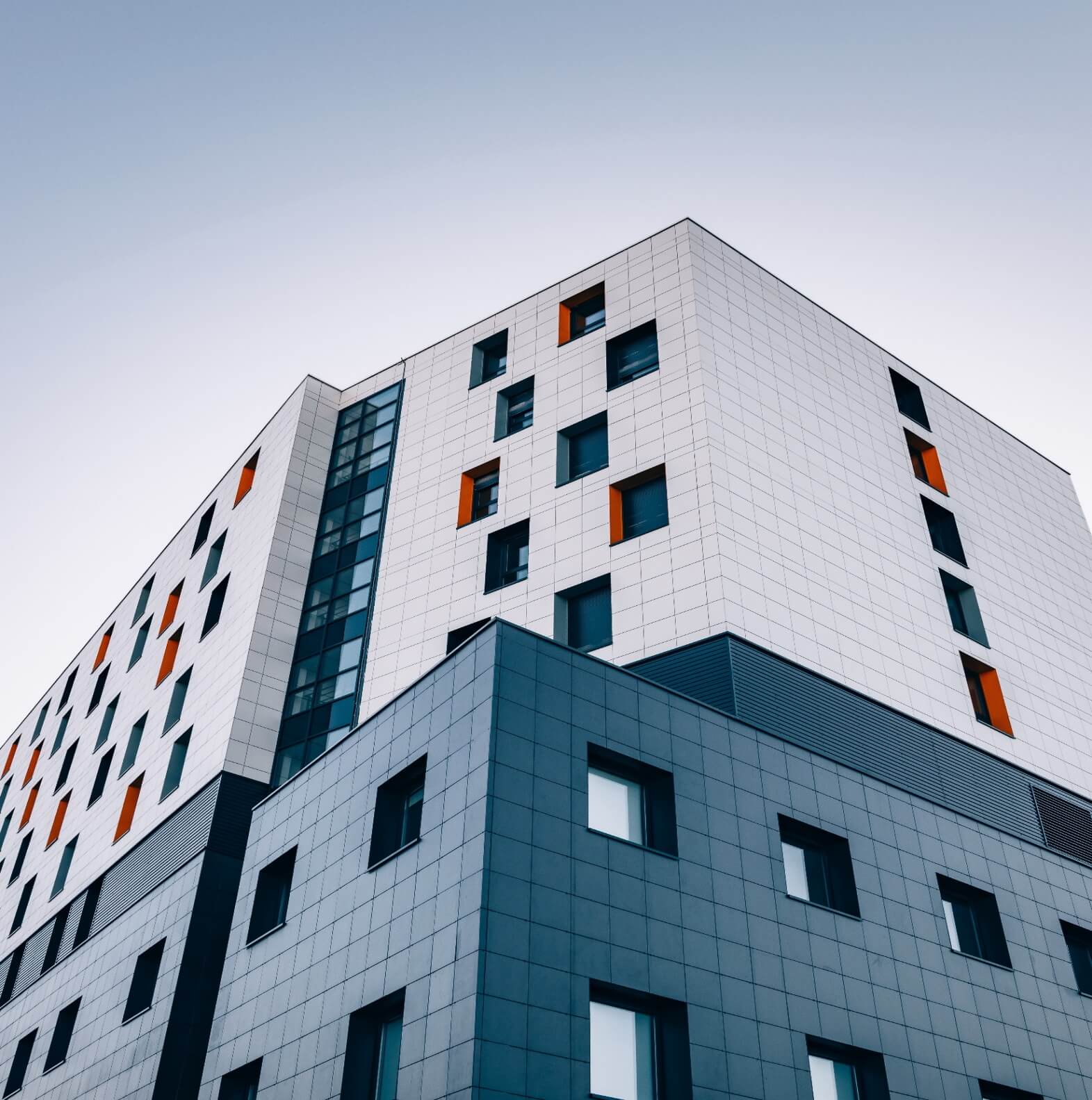 行政人事工作的总结和计划
2
BUSINESS REPORTING
人员配置、人员发展
3
BUSINESS REPORTING
薪酬福利、劳动关系
4
BUSINESS REPORTING
行政事务
5
BUSINESS REPORTING
2020年公司信息化建设
6
BUSINESS REPORTING
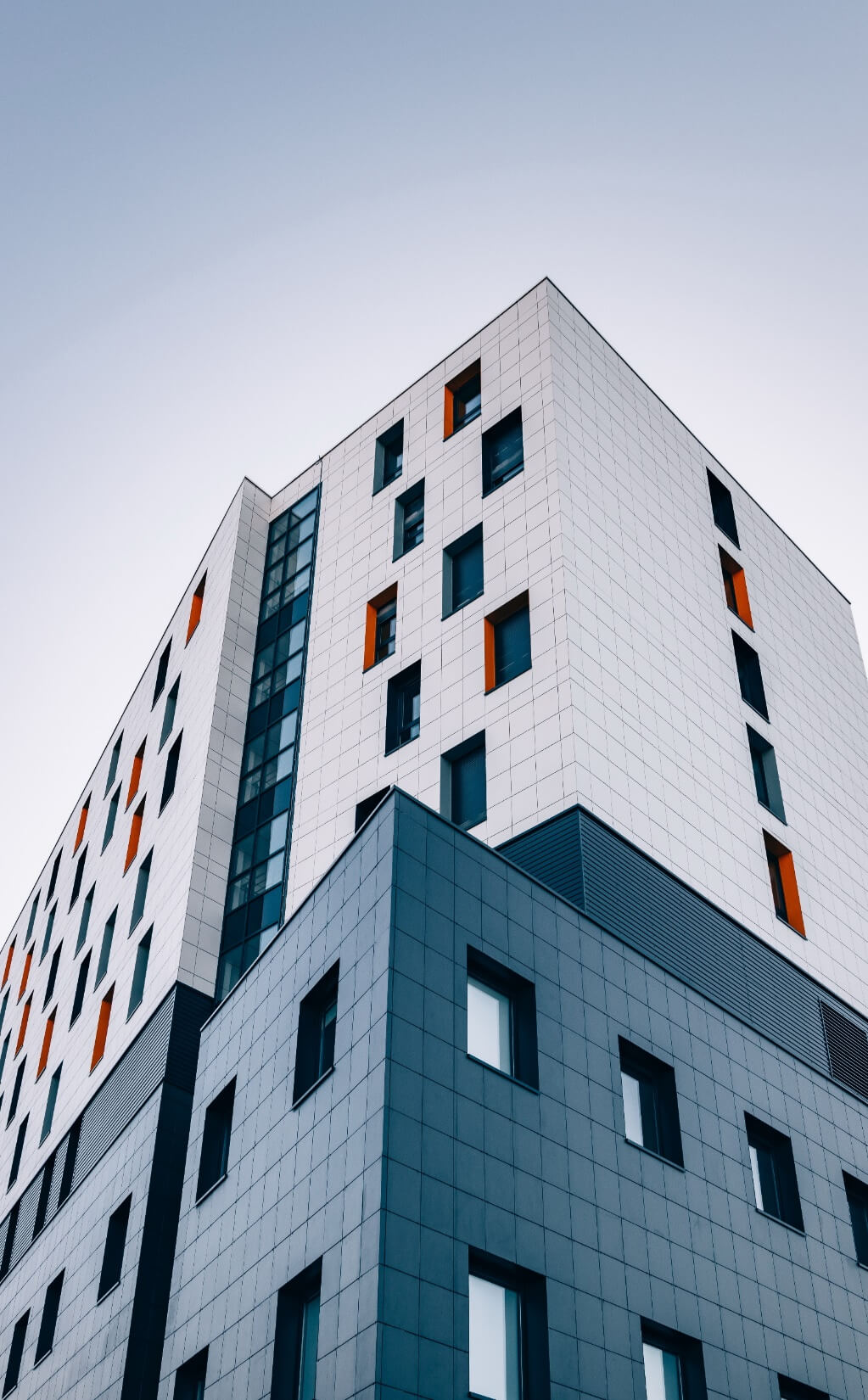 Part  01
公司行政人事工作整体概况
Synergistically utilize technically sound portals with frictionless chains. Dramatically customize empowered networks rather than goal-opportunities.
2019年涵盖的工作内容以及差距分析
人才市场的低端人才供大于求，同时高端和特殊人才稀缺
最为广泛采用的举措的则是企业专门的培训和发展项目（58%），培训作为提升员工技能及敬业度的重要手段，无疑会成为人力资源工作重心，以配合企业的再度启航
2017年中国市场整体平均加薪率7.9％以上
高绩效员工与普通绩效员工的年度奖金差距是2-3倍，企业将薪酬杠杆向高绩效人才倾斜的趋势愈发清晰。
有51%的公司为鼓励员工稳定性，提供了“长期留任激励奖金”，该奖金平均可达2.5个月工资；也有相当数量的公司提供了目标绩效奖金、特殊福利包、股票期权等多种计划来保留人才
2017年有87%的参调公司增加员工人数（2013年仅有60%），平均增加数量接近企业员工总数的1/4
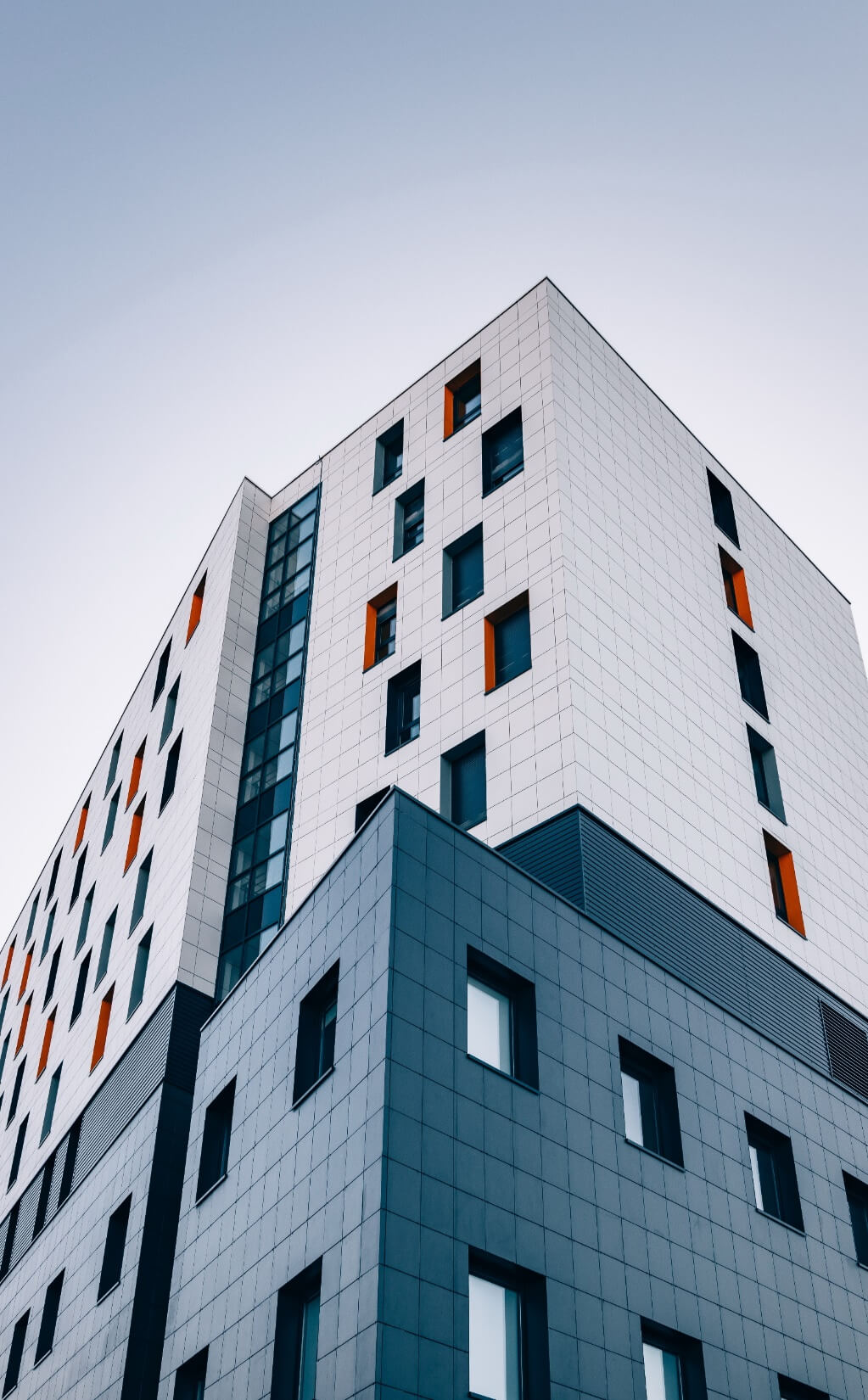 Part  02
行政人事工作的总结和计划
Synergistically utilize technically sound portals with frictionless chains. Dramatically customize empowered networks rather than goal-opportunities.
员工总体情况
01
03
04
02
离职原因概况：公司制度严格；竞争对手针对性的招聘；
人际关系的处理不善；上下级、部门间沟通不畅；加班时间长，等。
薪资水平不满意；氛围压抑、积极性不强；办公环境不理想；
工作岗位挑战性不强；职业发展机会的有限性；
01
A、2018年春节后是普遍的离职高峰期，人员流动明显增加。
B、2015年7月份开始，随着经济形势好转，营销人员数量增加明显。
Please replace text, click add relevant headline, modify the text content, also can copy your content to this directly.。
员工稳定性有待提高
2019
2018
2017
2016
2015
0%
10%
20%
30%
40%
50%
60%
70%
80%
90%
100%
从公司整体学历分布上看：研发系统的整体学历水平最高，高学历人员比例70%，高于去年同期60%的水平。
2018年计划仍需要在高学历、高层次人才招聘上下功夫，研发高学历层次力争达到80%，其他部门人员（生产员工除外）原则上选择大专以上学历。
2019年在员工招聘中我们重视岗位和学历的适应度，更多地是根据岗位对在岗者的要求选择适应的学历，同时重视高学历人员的选择。
员工队伍的学历结构有待提高
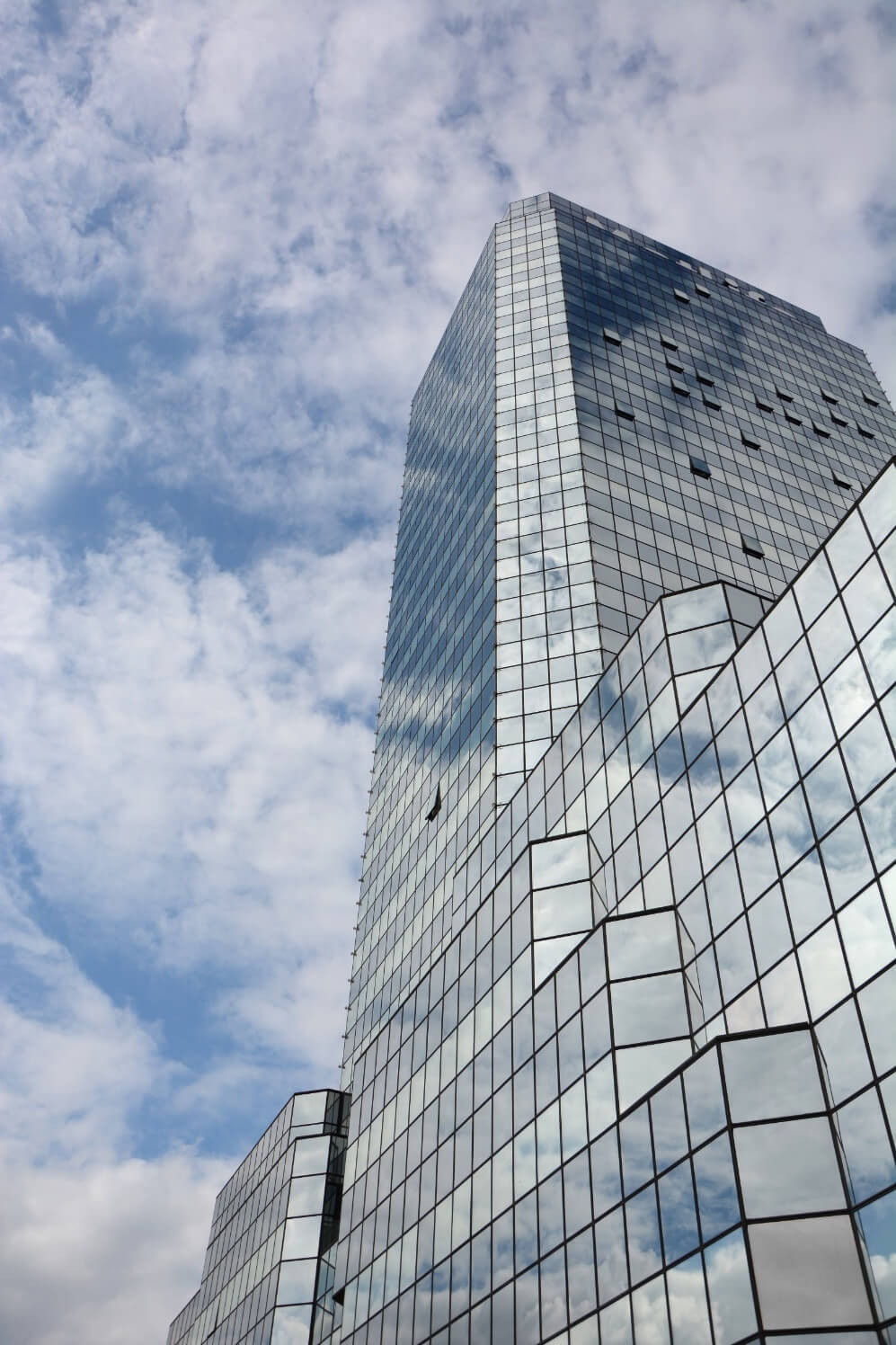 03
02
04
01
2019年将改善新老员工的比例关系：增强新老员工的经验交流、扩大导师制的适用范围、做好老员工的职业生涯规划等。
有着丰富的失败教训或成功经验，因此新老员工在职比例的不合理会将影响工作效率、企业文化传承和经验积累等。
2018年在员工招聘中我们重视岗位和学历的适应度，更多地是根据岗位对在岗者的要求选择适应的学历，同时重视高学历人员的选择。
2018年底，2年以上的在职员工仅14%，1年以下的新入职员工数达57%。多数老员工熟悉公司制度、掌握着公司核心部门或环节
新老员工更替比例不合理
1
3
2
2018年2-3月
2018年1月
2017年12月
制订公司的人员编制及招聘计划
完成招聘网站的签（续）约以及新渠道的预定和开拓
协调各部门落实招聘实施计划
2019年1月份完成公司人力资源规划
人员补充规划
招聘渠道拓展
根据岁末年初离职情况制订相应的招聘补充计划，在中长期内使岗位职务空缺能从质量上和数量上得到合理的补充
主要完成网络招聘的续约以及开拓多种招聘渠道已利于2014年招聘计划的落实
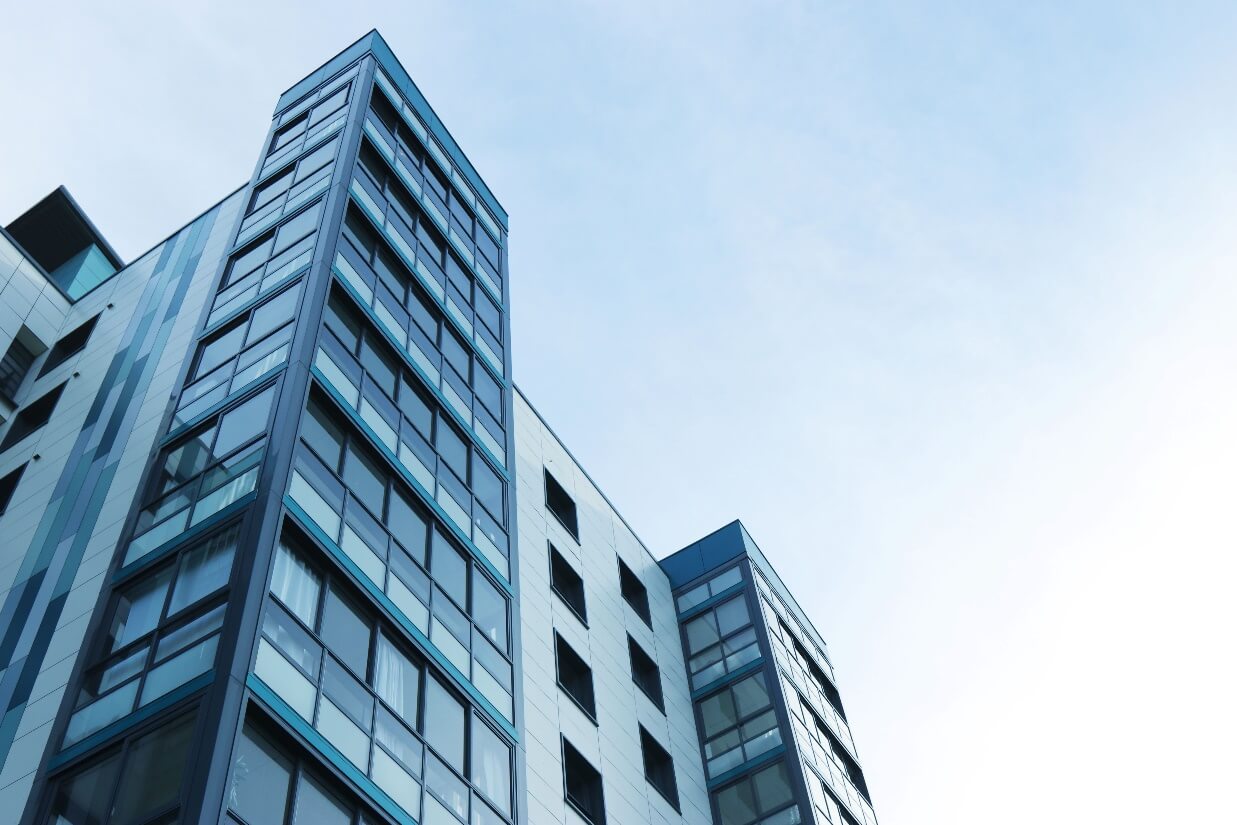 岗位编制规划
人力调配规划
主要完成2018年公司各部门定员定编问题
主要依据公司各部门、岗位职务的专业分工来内部配置、提拔或调动所需人员
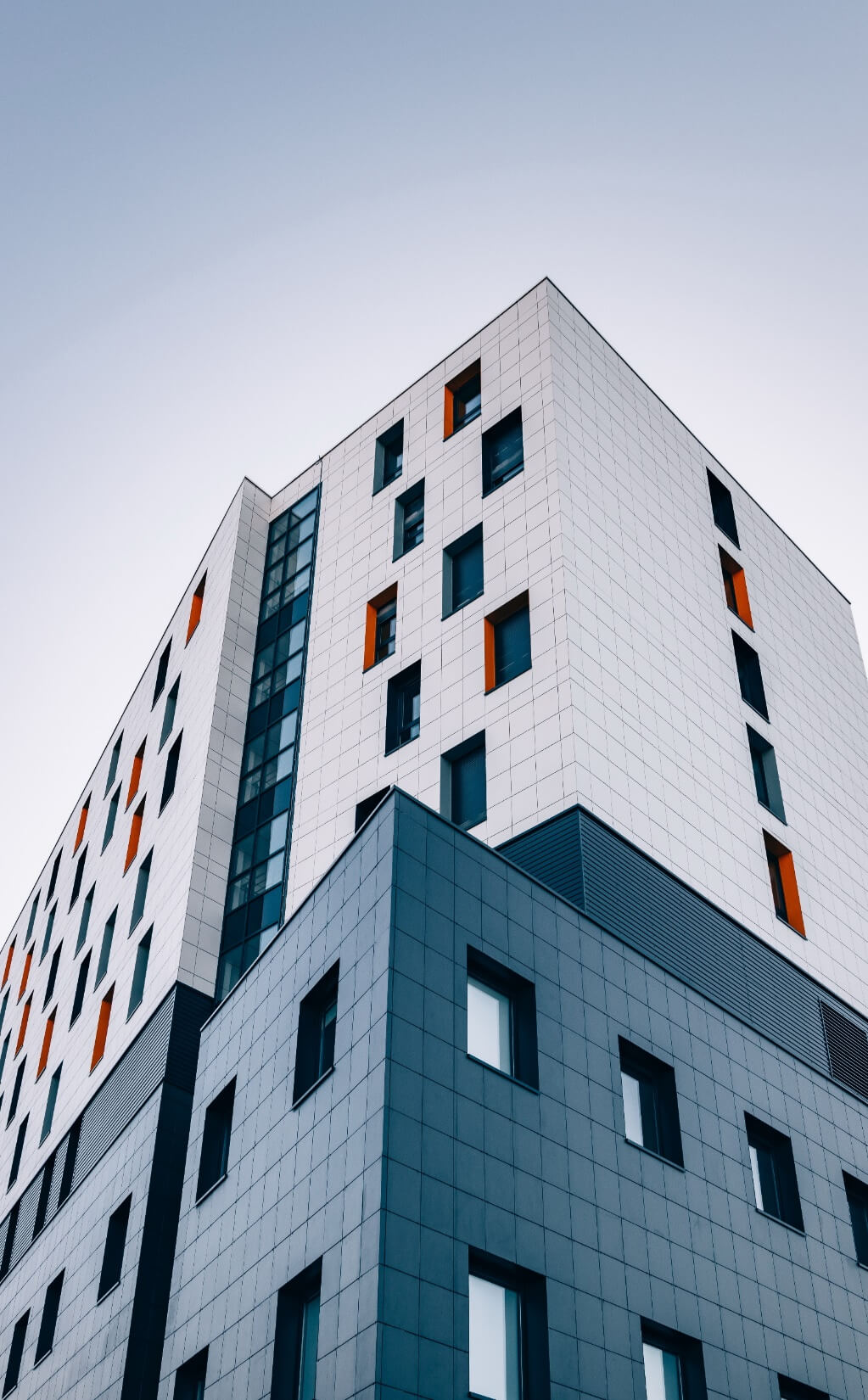 Part  03
人员配置
人员发展
Synergistically utilize technically sound portals with frictionless chains. Dramatically customize empowered networks rather than goal-opportunities.
高效、及时、高质量完成2-3月份招聘工作
完成2-3月份的招聘计划的基础上
根据企业战略计划的要求并在明确员工发展方向的前提下，
在企业内部通过有效途径改善和提高员工的素质和技能，合理规划职业发展路线图。
个人的能力评估
个人发展目标
员工职业发展档案
个人发展档案
公司发展需要
轮岗计划
Please replace text, click add relevant headline, modify the text content, also can copy your content to this directly.
Please replace text, click add relevant headline, modify the text content, also can copy your content to this directly.
Please replace text, click add relevant headline, modify the text content, also can copy your content to this directly.
Please replace text, click add relevant headline, modify the text content, also can copy your content to this directly.
培训计划
公司岗位后备计划
员工个人发展计划
扩大导师制范围
4
1
2
3
5
扩大导师制，帮助员工成长
关键职位
岗位后备
岗位后备分析
关键职位要求
市场供需情况
分析关键职位应考虑
对公司发展的重要性
人才市场供需情况
失去现职位上干部/员工的可能性
职务不高但属于关键岗位的职位
关键职位要求
完善《岗位说明书》，使其能体现对关键职位的详尽要求。
编制《后备人才管理办法》。
岗位后备
各部门与人力资源部一起，根据职位要求和绩效考核结果，进行分析，挑选岗位后备，同时对他们提出发展方向。
这项工作应与人员轮换、个人发展相结合。
岗位后备分析
人力资源部负责每年对岗位后备制度执行情况进行分析，确保制度完善。
关键职位
分析关键职位应考虑
对公司发展的重要性
人才市场供需情况
失去现职位上干部/员工的可能性
职务不高但属于关键岗位的职位
建立岗位后备制度，进一步提供员工/干部发展机会
尚未建立起较完整的培训体系
没有形成较完整的培训模式
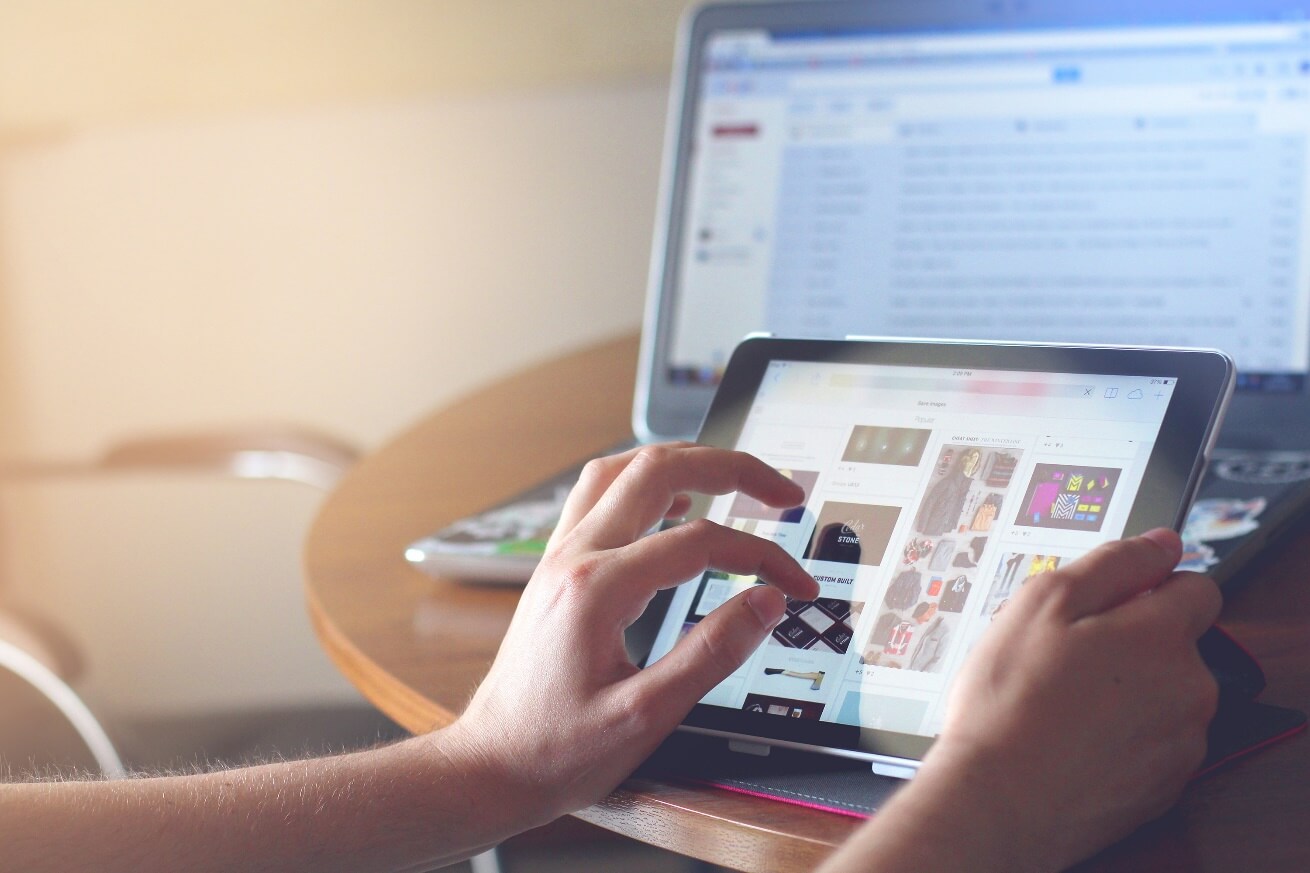 没有专职培训人员
培训的随意性较强
培训系统性不够
各部门培训资源没有实现共享
客观原因：公司规模有限，培训预算不足，培训管理意识不强。
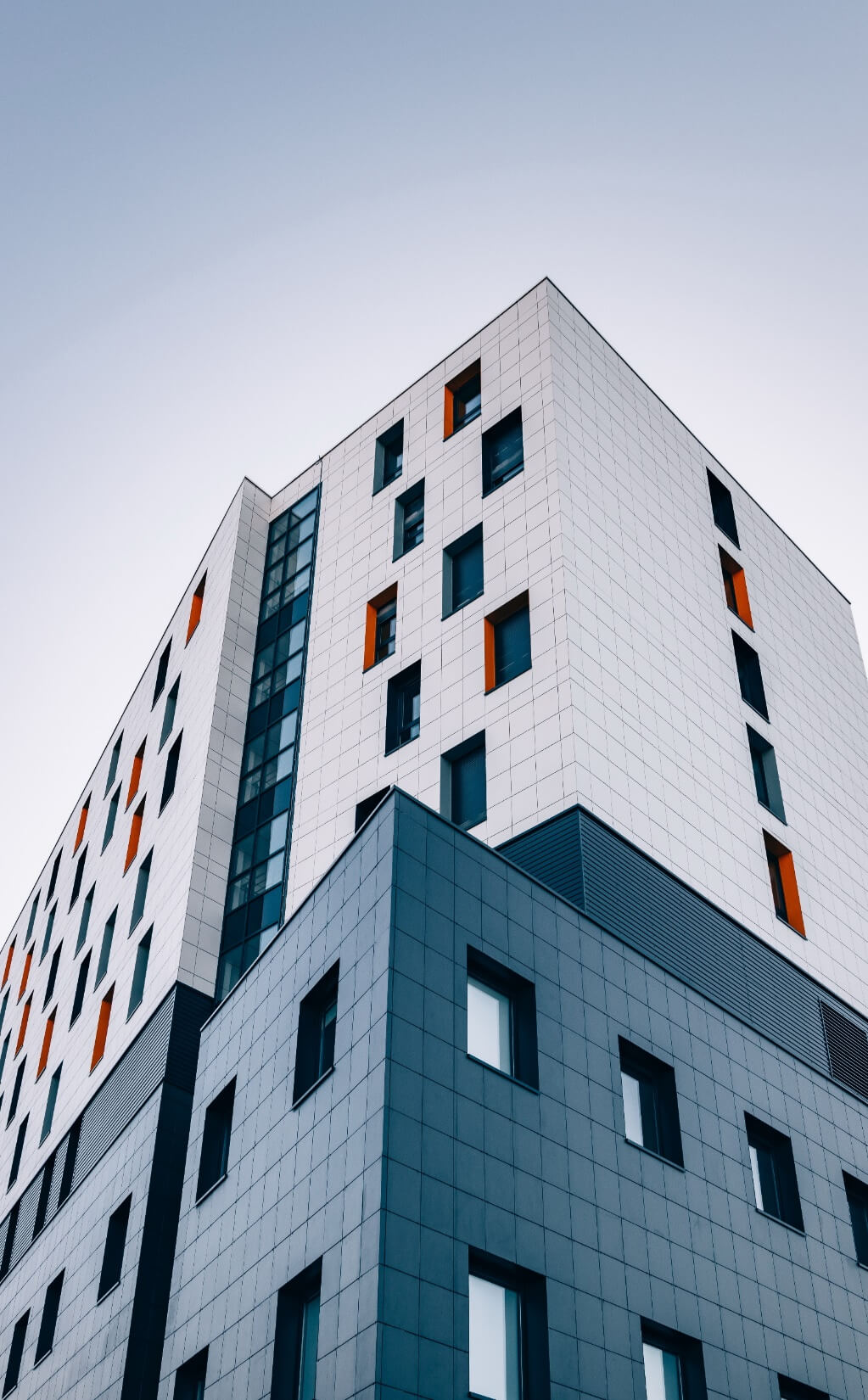 Part  04
薪酬福利
劳动关系
Synergistically utilize technically sound portals with frictionless chains. Dramatically customize empowered networks rather than goal-opportunities.
薪酬制度改善思路
文字内容
文字内容
文字内容
薪酬调整依据
虑公司的经营状况，制定薪资调整的关键关联指标。
调整薪酬结构
依据最低工资制度每年调整最低工资标准，薪资制度符合国家和本地的政策以及劳动法规
扩大公司奖惩的力度和范围，拉开收入差距，利用工资收入杠杆驱动员工积极性
制定与经营业绩挂钩的业绩奖金发放制度
Please replace text, click add relevant headline, modify the text content, also can copy your content to this directly.Please replace text, click add relevant headline, modify the text content, also can copy your content to this directly.Please replace text, click add relevant headline, modify the text content, also can copy your content to this directly.
福利制度改善思路
公司目前福利：
公司目前福利：
各项补贴。通讯补贴、工龄津贴、结婚生育礼金、以及其他工作奖励
根据政策，公司为员工办理社会保险，包括养老、医疗、失业、生育、工伤保险（生产类员工除外）。
公司目前福利：
公司目前福利：
公司目前福利：
公司目前福利：
增加生产员工社会保险，解决员工的门诊和住院治疗费问题以及可能防范存在的工伤风险。
在法律规定的范围内，在符合公司薪酬政策，考虑公司负担水平的前提下，开发个体化的弹性福利计划。以满足员工对福利的不同偏好，充分发挥福利的长期激励作用。
深圳户籍员工人事档案管理，托管在深圳市人才交流中心和南山劳动局，外地办事处人员社保全部在深圳缴纳。
劳动关系新员工签订一年期，续签员工为三年
2018年公司劳动关系管理目标：
55
70
85
40
60
80
Please replace text, click add relevant headline, modify the text content, also can copy your content to this directly.Please replace text, click add relevant headline, modify the text content, also can copy your content to this directly.。
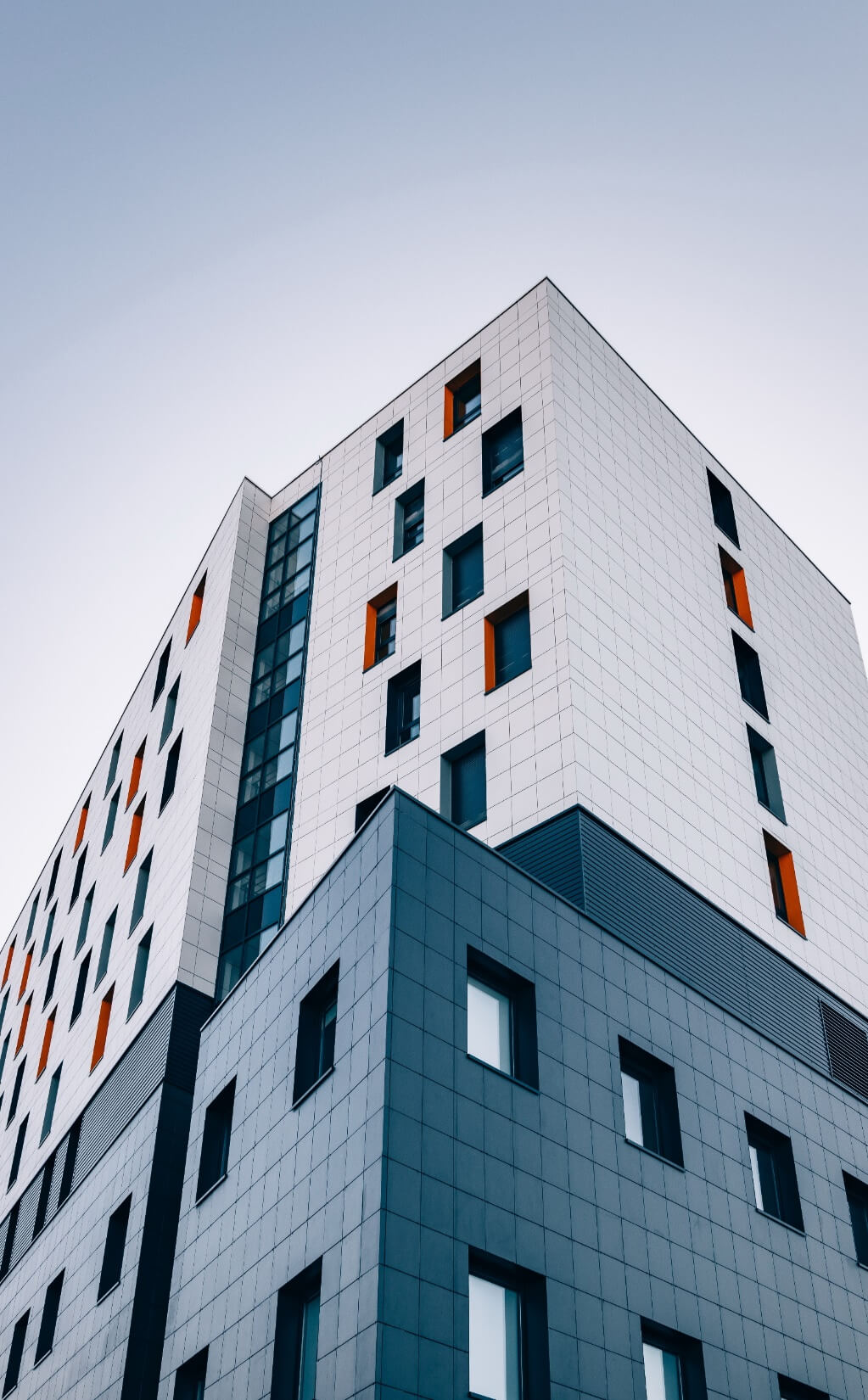 Part  05
行政事务
Synergistically utilize technically sound portals with frictionless chains. Dramatically customize empowered networks rather than goal-opportunities.
劳动关系
整体平均加薪率
整体平均加薪率
整体平均加薪率
整体平均加薪率
整体平均加薪率
03
2017年有87%的参调公司增加员工人数（2013年仅有60%），平均增加数量接近企业员工总数的1/4
04
最为广泛采用的举措的则是企业专门的培训和发展项目（58%），培训作为提升员工技能及敬业度的重要手段，无疑会成为人力资源工作重心，以配合企业的再度启航
02
高绩效员工与普通绩效员工的年度奖金差距是2-3倍，企业将薪酬杠杆向高绩效人才倾斜的趋势愈发清晰。
05
01
高绩效员工与普通绩效员工的年度奖金差距是2-3倍，企业将薪酬杠杆向高绩效人才倾斜的趋势愈发清晰。
有51%的公司为鼓励员工稳定性，提供了“长期留任激励奖金”，该奖金平均可达2.5个月工资；也有相当数量的公司提供了目标绩效奖金、特殊福利包、股票期权等多种计划来保留人才
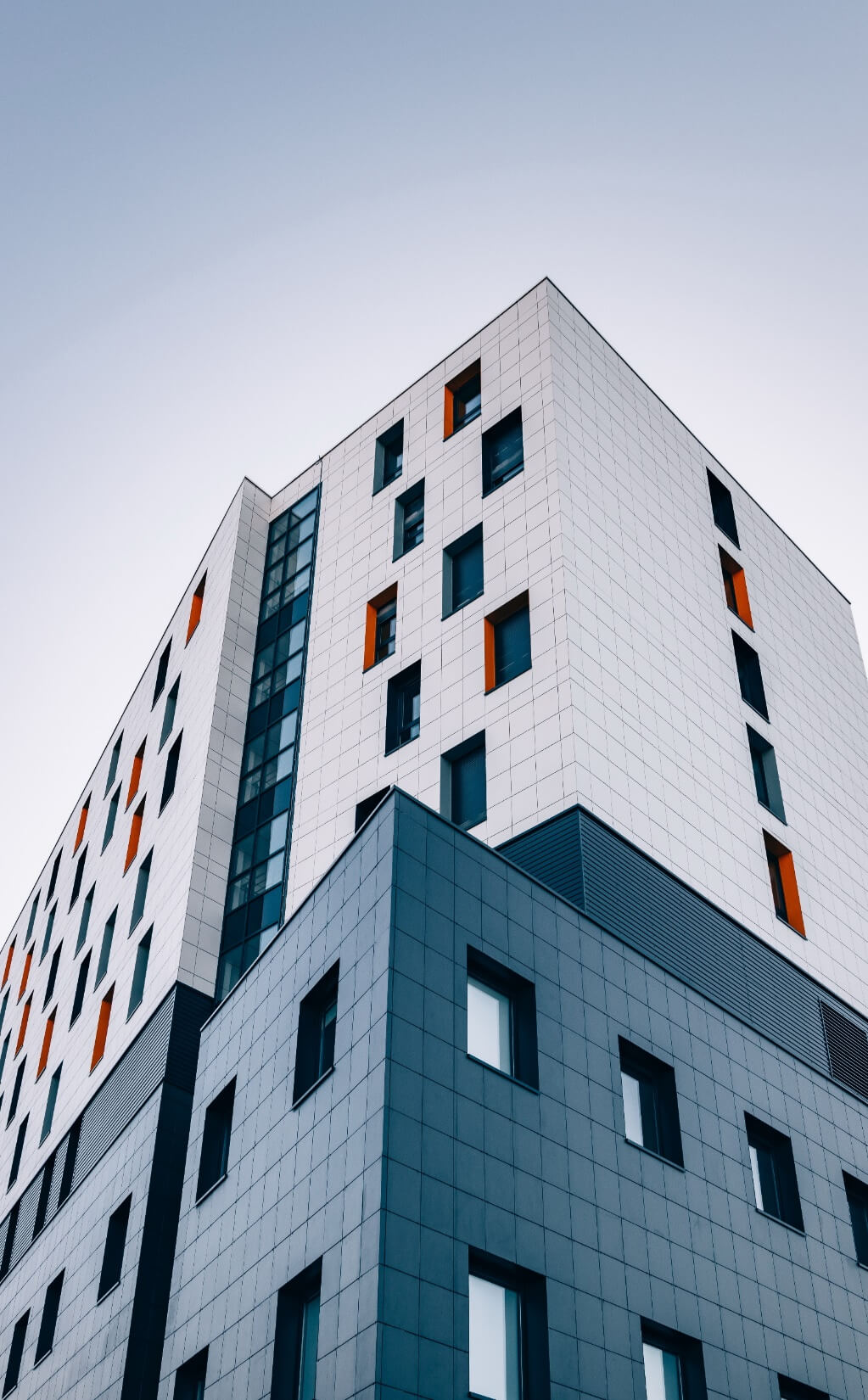 Part  06
2021年公司信息化建设
Synergistically utilize technically sound portals with frictionless chains. Dramatically customize empowered networks rather than goal-opportunities.
培训工作的现状以及发展思路
01
02
03
单击此处添加段落文本，单击此处添加段落文本，单击此处添加段落文本。
单击此处添加段落文本，单击此处添加段落文本，单击此处添加段落文本。
单击此处添加段落文本，单击此处添加段落文本，单击此处添加段落文本。
标题添加
标题添加
标题添加
行政事务
项目1
您的内容打在这里，或者通过复制您的文本后。您的内容打在这里，或者通过复制您的文本后。
+
项目2 
您的内容打在这里，或者通过复制您的文本后。您的内容打在这里，或者通过复制您的文本后
+
项目3 
您的内容打在这里，或者通过复制您的文本后。您的内容打在这里，或者通过复制您的文本后
+
培训工作的现状以及发展思路
请输入标题
请输入标题
点击输入简要文字内容，文字内容需概括精炼，不用多余的文字修饰，言简意赅的说明该项内容。
点击输入简要文字内容，文字内容需概括精炼，不用多余的文字修饰，言简意赅的说明该项内容。
请输入标题
请输入标题
点击输入简要文字内容，文字内容需概括精炼，不用多余的文字修饰，言简意赅的说明该项内容。
点击输入简要文字内容，文字内容需概括精炼，不用多余的文字修饰，言简意赅的说明该项内容。
请输入标题
请输入标题
点击输入简要文字内容，文字内容需概括精炼，不用多余的文字修饰，言简意赅的说明该项内容。
点击输入简要文字内容，文字内容需概括精炼，不用多余的文字修饰，言简意赅的说明该项内容。
以提高效率为首要目标执行信息化建设项目
替换文字内容，添加相关标题，修改文字内容，也可以直接复制你的内容到此替换文字内容，添加相关标题，修改文字内容
添加标题
1
替换文字内容，添加相关标题，修改文字内容，也可以直接复制你的内容到此替换文字内容，添加相关标题，修改文字内容
添加标题
2
替换文字内容，添加相关标题，修改文字内容，也可以直接复制你的内容到此替换文字内容，添加相关标题，修改文字内容
添加标题
3
长期规划
以2020年组织架构规划图
添加您的优势
添加您的优势
单击此处编辑标题，单击此处编辑标题
单击此处编辑标题，单击此处编辑标题
添加您的优势
添加您的优势
单击此处编辑标题，单击此处编辑标题
单击此处编辑标题，单击此处编辑标题
添加您的优势
添加您的优势
单击此处编辑标题，单击此处编辑标题
单击此处编辑标题单击此处编辑标题
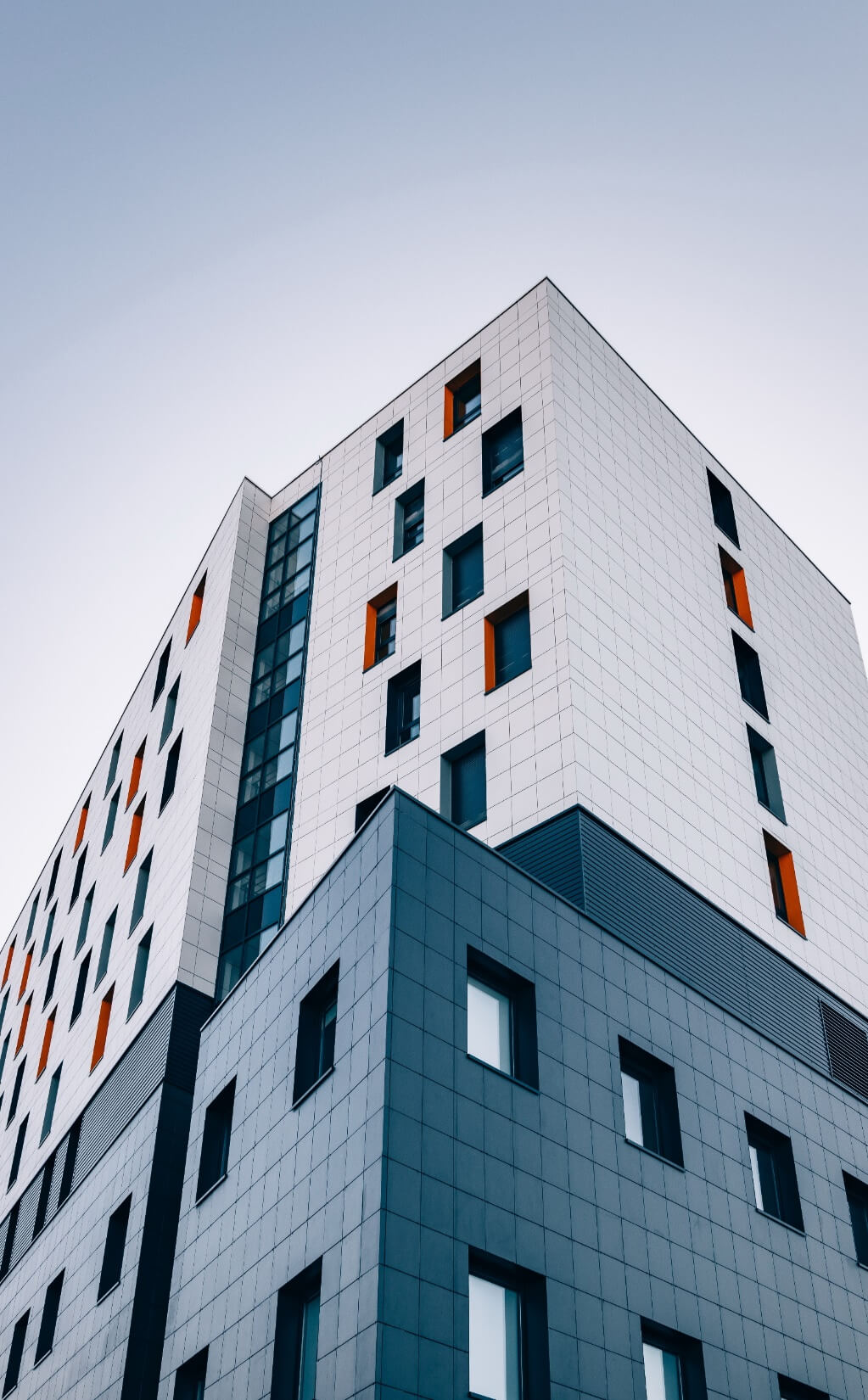 2021
BUSINESS REPORTING
感谢您的观看
【工作总结/年终总结/人力资源/新年计划/述职汇报】
Synergistically utilize technically sound portals with frictionless chains. Dramatically customize empowered networks rather than goal-opportunities.
汇报人：喜爱PPT